BT-7: Magnetic scattering in Ferromagnetic La0.7Sr0.3MnO3
David Lioi, Mitchell Bordelon, Kannan Lu, 
Heda Zhang, Sharon S Philip, and Yuan Bo

NIST Center for Neutron Scattering
Summer School 2017
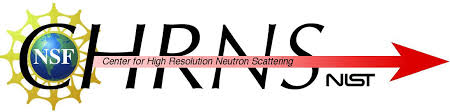 1
(La3+)(Mn3+)O3 and (Sr2+)(Mn4+)O3
eg
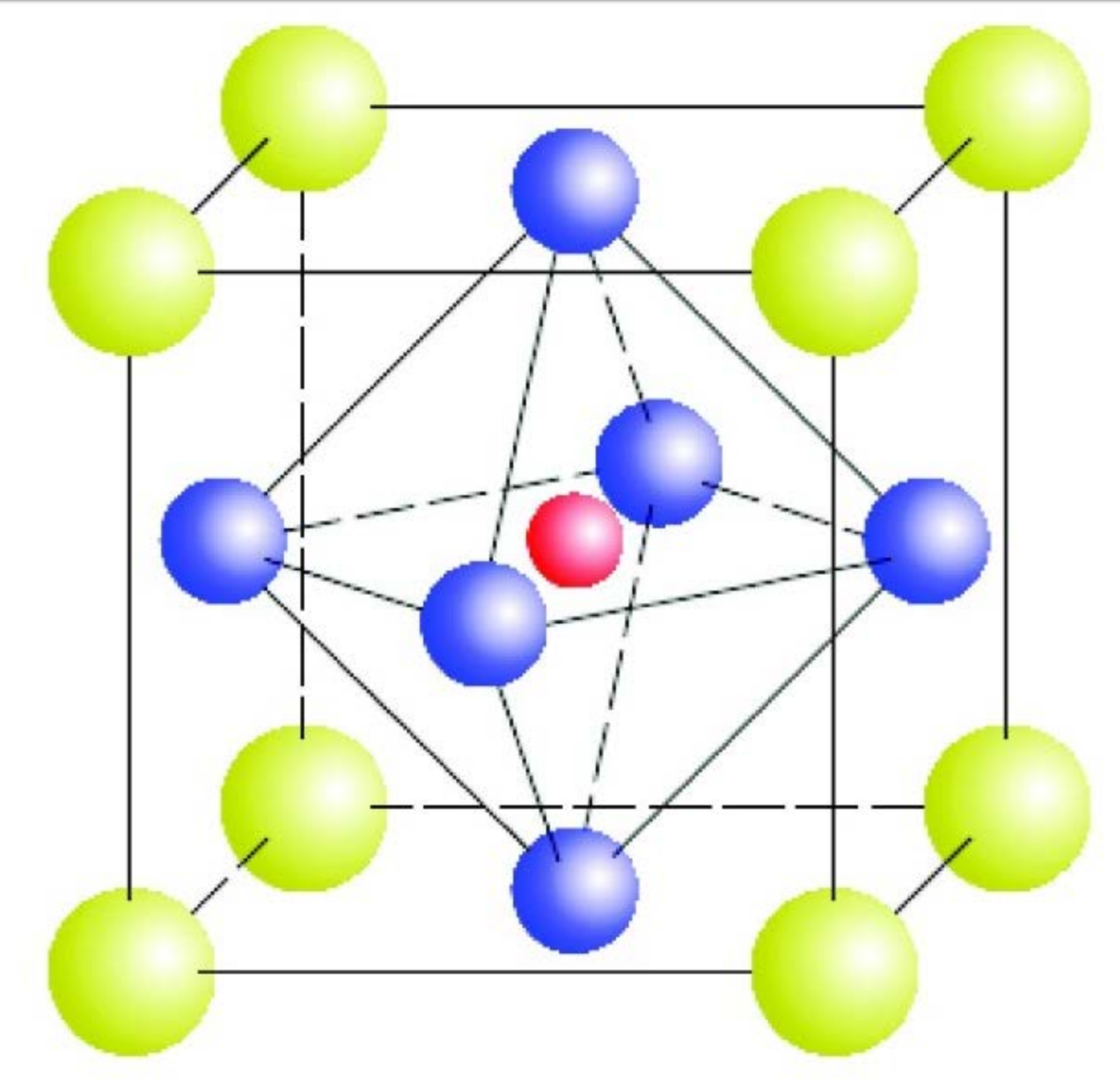 Δo
t2g
Mn3+
AFM insulator
Mn4+
FM conductor
O2-
Mn3+
Mn3+
Zhao, Y.; Xu, Z.; Ratcliff, W.; Lynn, J. Magnetic Phase Transition and Spin Wave Excitations in the Colossal Magnetoresistive Manganites: An Experiment Using the BT7 Triple-Axis Spectrometer. NIST NCNR (2017).
2
[Speaker Notes: 2d space integral over local magnetization
Magnetization field that begins orthonorm to plane and slowly turns over
Minimized with a circular orientation]
(La3+)(Mn3+)O3 and (Sr2+)(Mn4+)O3
eg
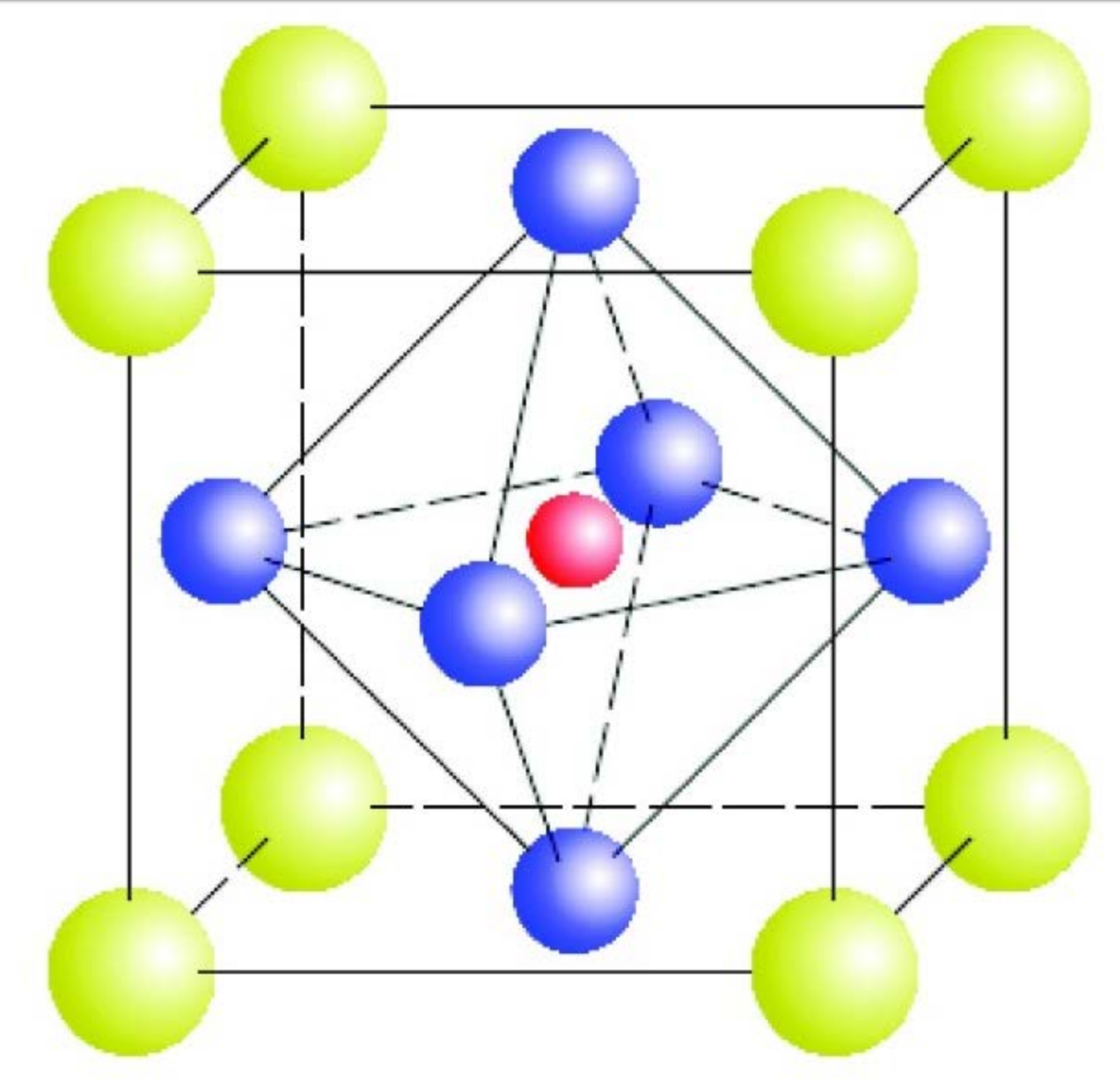 Δo
t2g
Mn3+
AFM insulator
Mn4+
FM conductor
O2-
Mn3+
Mn4+
Zhao, Y.; Xu, Z.; Ratcliff, W.; Lynn, J. Magnetic Phase Transition and Spin Wave Excitations in the Colossal Magnetoresistive Manganites: An Experiment Using the BT7 Triple-Axis Spectrometer. NIST NCNR (2017).
3
[Speaker Notes: 2d space integral over local magnetization
Magnetization field that begins orthonorm to plane and slowly turns over
Minimized with a circular orientation]
(La3+)(Mn3+)O3 and (Sr2+)(Mn4+)O3
eg
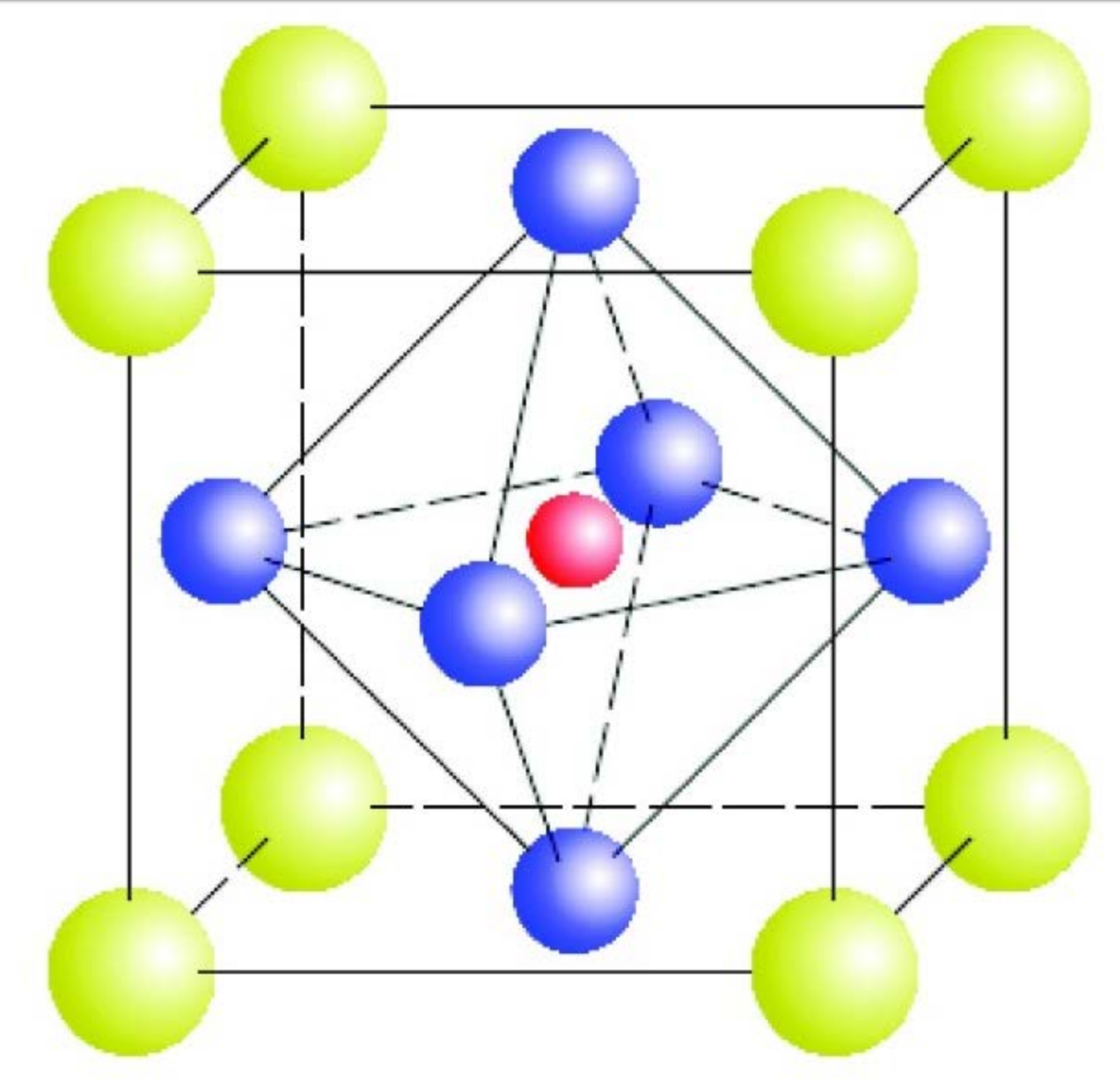 Δo
t2g
Mn3+
AFM insulator
Mn4+
FM conductor
Charge, exchange, and geometry drive magnetic order
O2-
Mn3+
Mn4+
Zhao, Y.; Xu, Z.; Ratcliff, W.; Lynn, J. Magnetic Phase Transition and Spin Wave Excitations in the Colossal Magnetoresistive Manganites: An Experiment Using the BT7 Triple-Axis Spectrometer. NIST NCNR (2017).
4
[Speaker Notes: 2d space integral over local magnetization
Magnetization field that begins orthonorm to plane and slowly turns over
Minimized with a circular orientation]
La1-xSrxMnO3 at x=0.3
FM accompanies metal-insulator transition
Control with magnetic field


Colossal magnetoresistance
Resistivity change in magnetic field


Sample of interest:
La0.7Sr0.3MnO3
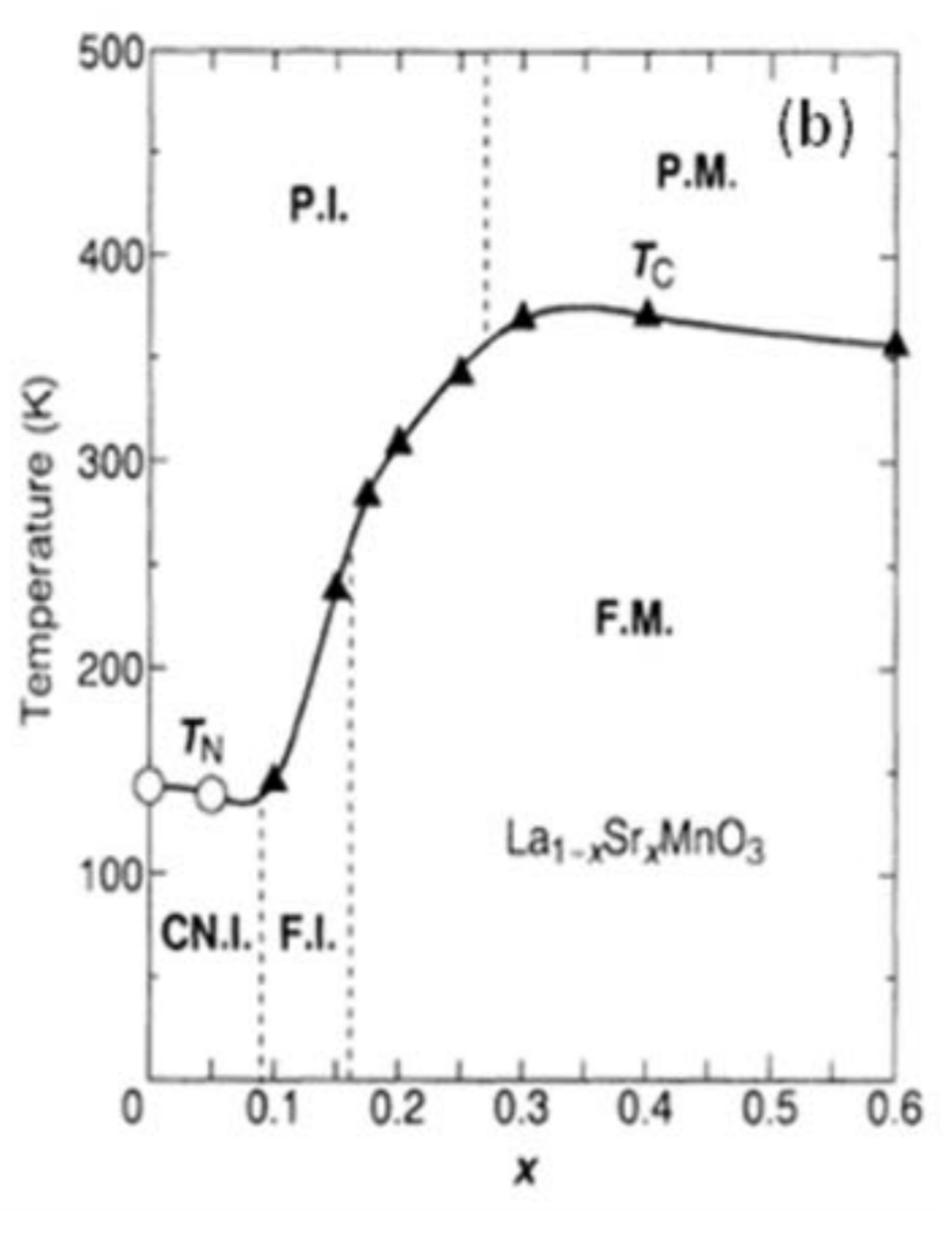 Insulator-Metal transition and giant magnetoresistance in La1-xSrxMnO3, A. Urushibara, Y. Motitomo, T. Arima, A. Asamitsu, G. and Y. Tokura, Phys. Rev. B 51, 14103 (1995)
5
[Speaker Notes: 2d space integral over local magnetization
Magnetization field that begins orthonorm to plane and slowly turns over
Minimized with a circular orientation]
BT-7 triple axis spectrometer
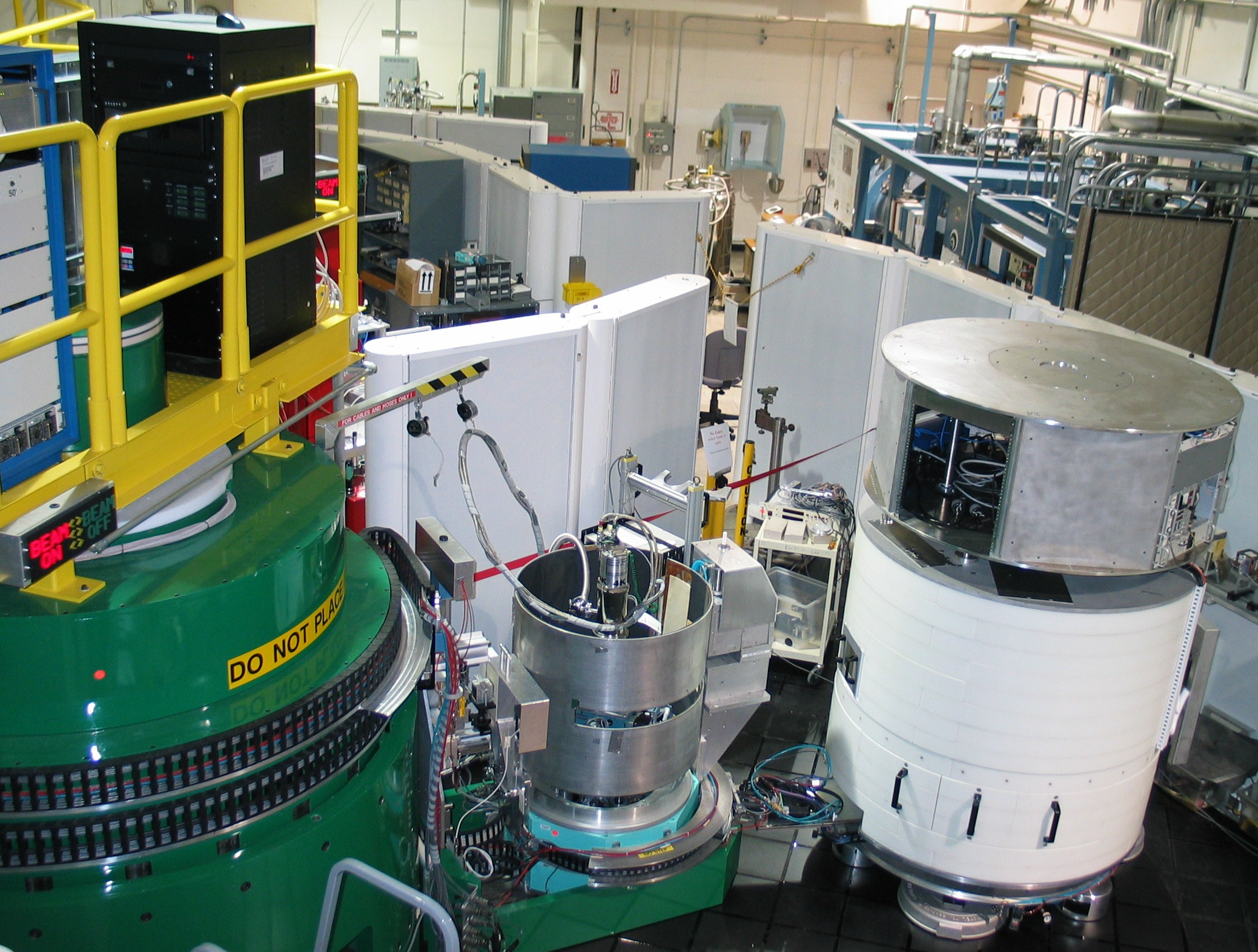 https://www.ncnr.nist.gov/instruments/bt7_new/PhotosofBT-7.html
6
[Speaker Notes: 2d space integral over local magnetization
Magnetization field that begins orthonorm to plane and slowly turns over
Minimized with a circular orientation]
BT-7 triple axis spectrometer
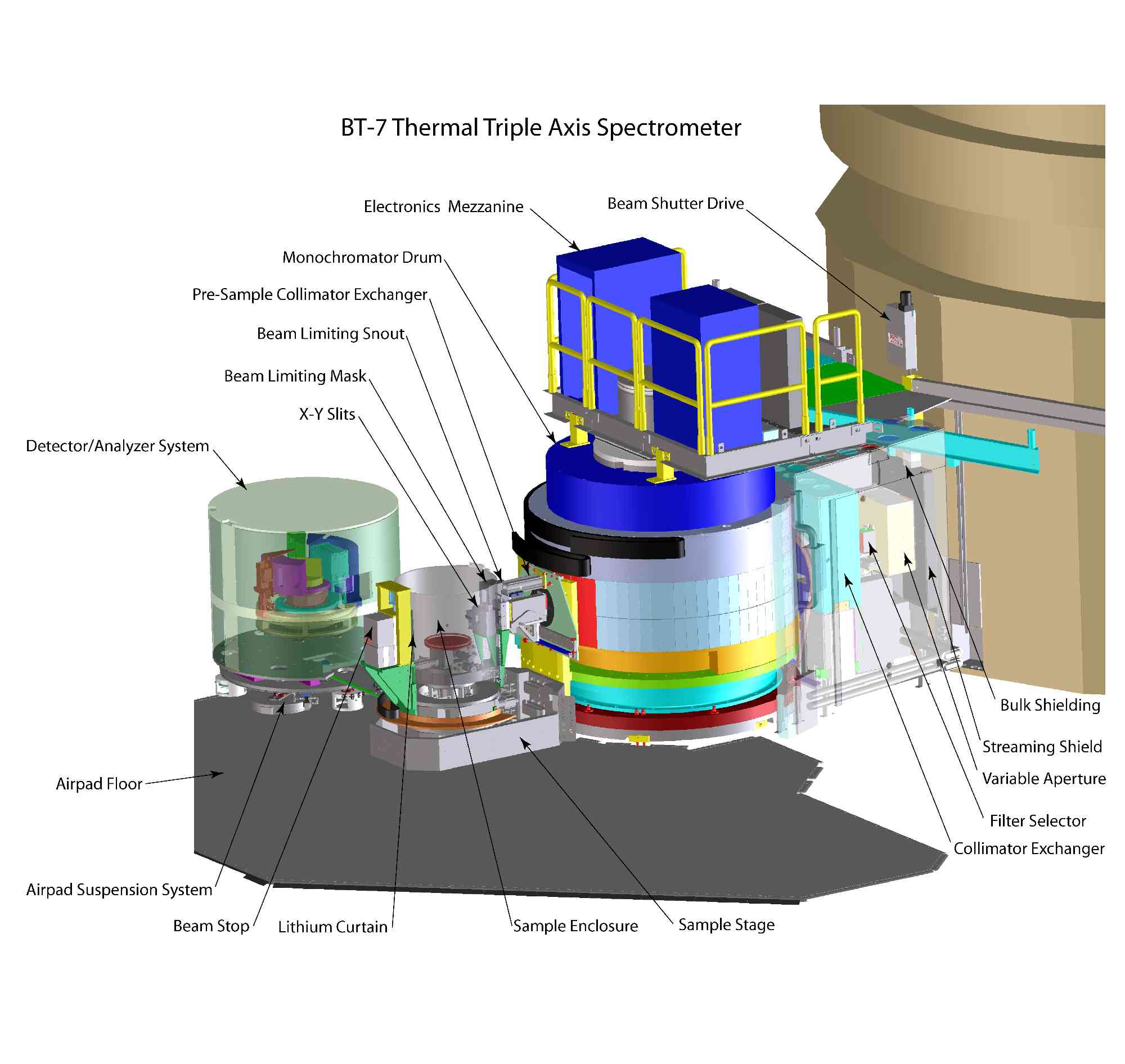 https://www.ncnr.nist.gov/instruments/bt7_new/
7
[Speaker Notes: 2d space integral over local magnetization
Magnetization field that begins orthonorm to plane and slowly turns over
Minimized with a circular orientation]
BT-7 triple axis spectrometer
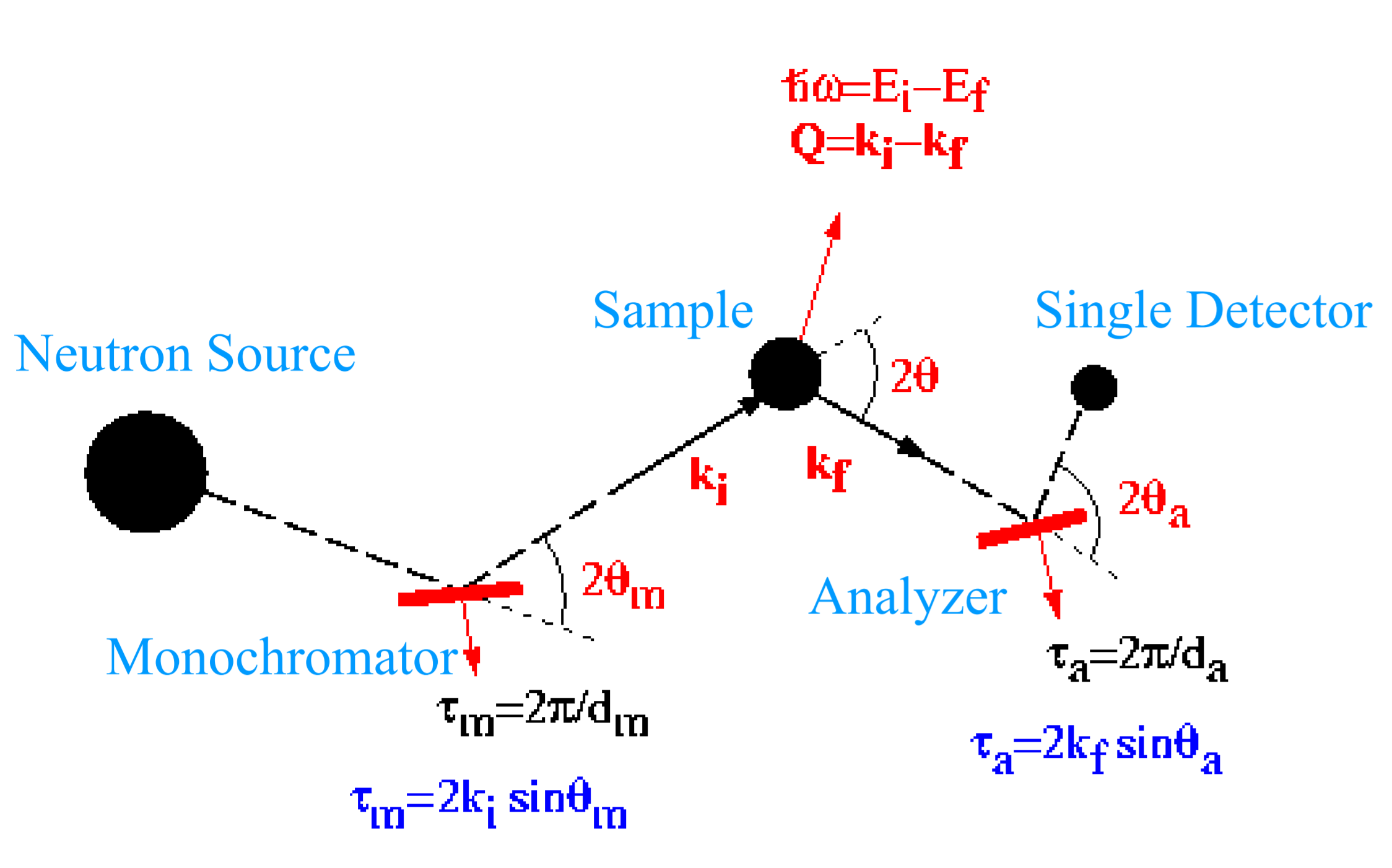 TAS is ideally suited for probing small regions in k-space while varying an environmental parameter 
(like temperature)
https://www.ncnr.nist.gov/instruments/bt7_new/PhotosofBT-7.html
8
[Speaker Notes: 2d space integral over local magnetization
Magnetization field that begins orthonorm to plane and slowly turns over
Minimized with a circular orientation]
Picking the E-k-space of Interest
T vs. Bragg peak intensity

Monitor magnetism with temperature
Align the crystal
Assess the strength of the magnetic order parameter
Extract useful physical constants
Magnetic Order Parameter
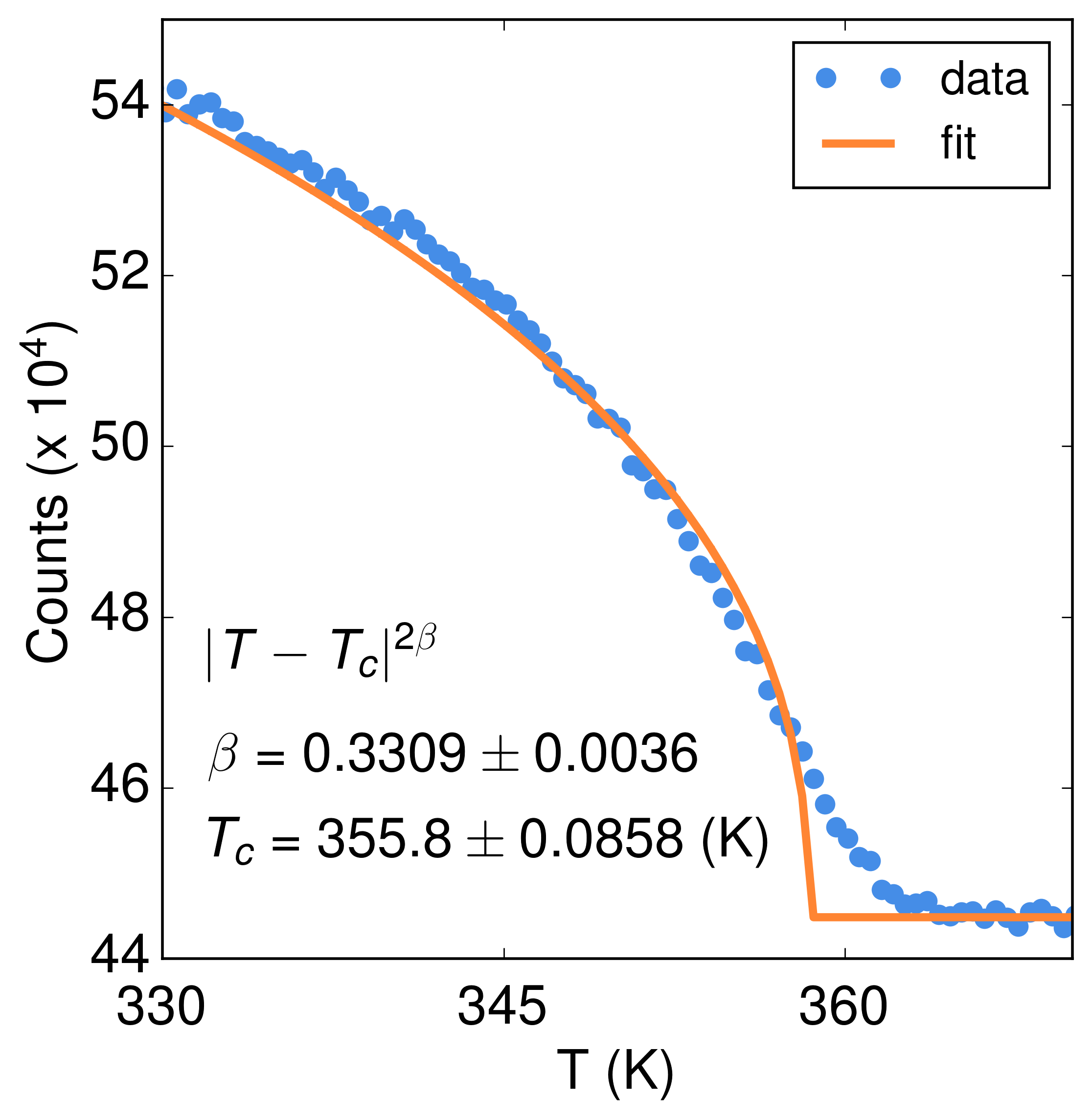 Critical 
Fluctuations
9
[Speaker Notes: 2d space integral over local magnetization
Magnetization field that begins orthonorm to plane and slowly turns over
Minimized with a circular orientation]
Mapping out E-k-space of Interest
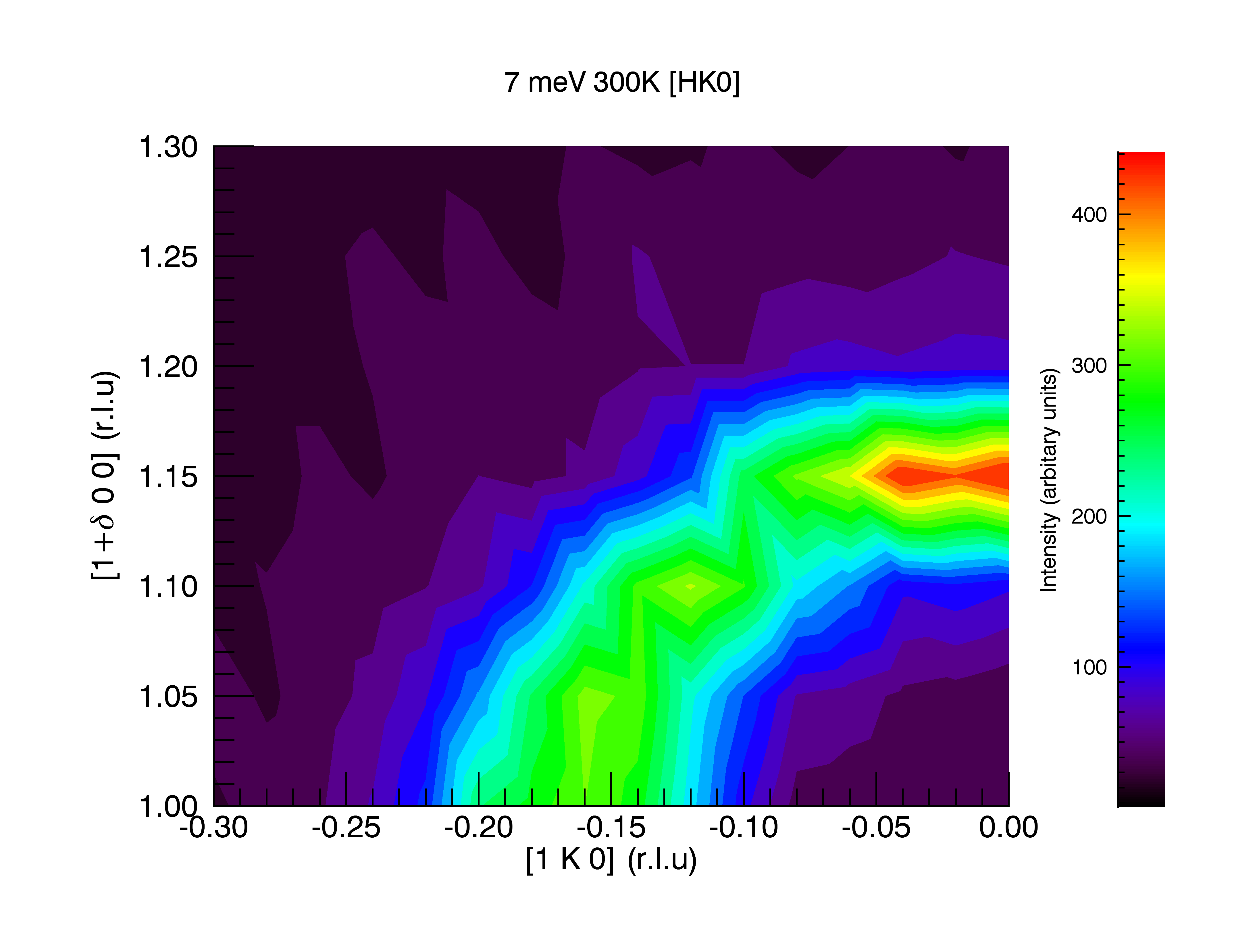 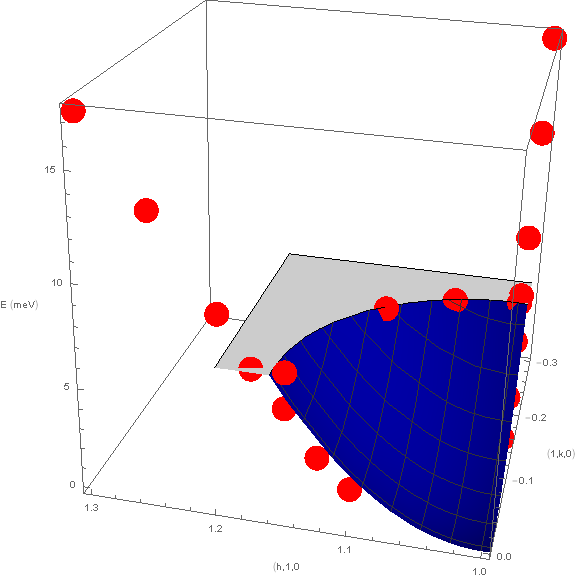 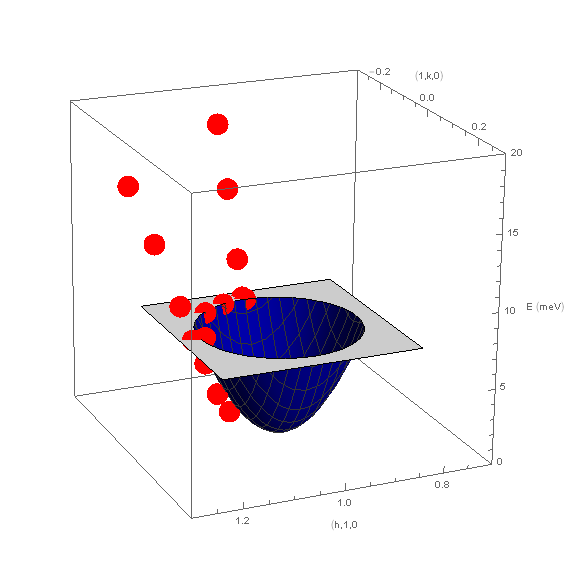 Inelastic scattering when Energy Transfer: E>0

Elastic scattering when energy transfer E=0
10
[Speaker Notes: 2d space integral over local magnetization
Magnetization field that begins orthonorm to plane and slowly turns over
Minimized with a circular orientation]
Model the Magnetic Dispersion
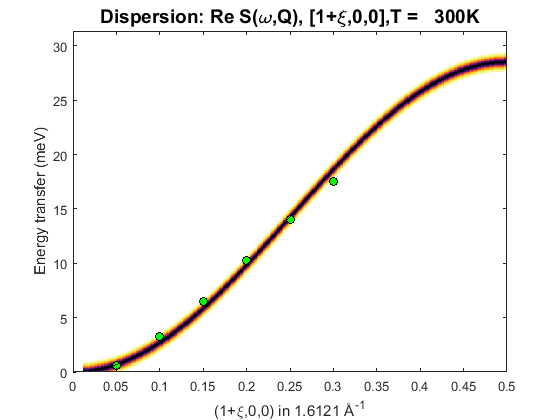 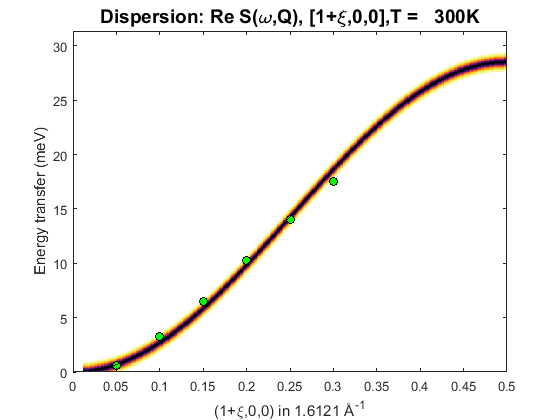 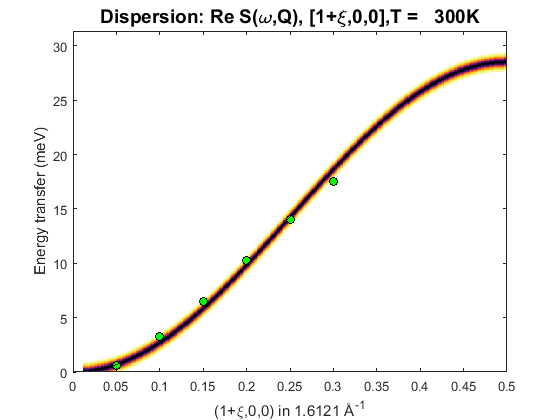 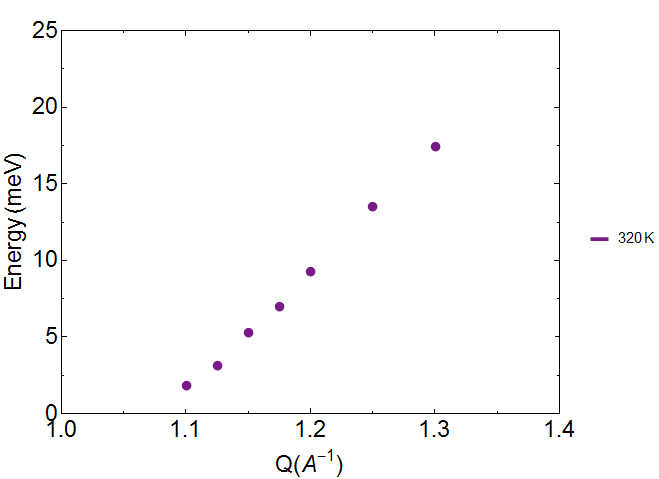 JS= -3.56 meV
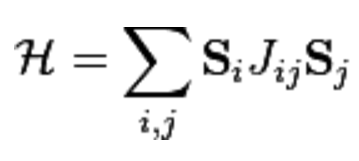 Plot the dispersion curve at each temperature
	 E=8|SJ|sin2(qa/2)~2|SJ|a2q2

Fit the experimental magnetic dispersion to the theoretical model in “SpinW” to extract the spin: J
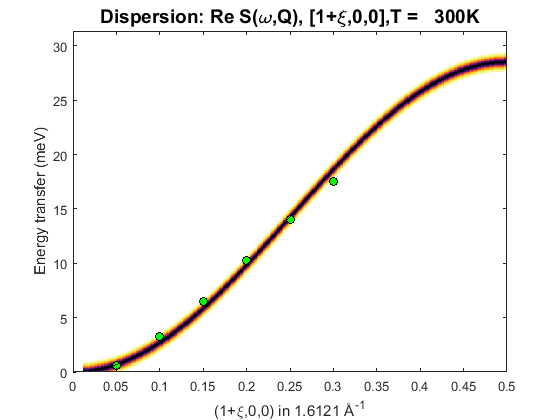 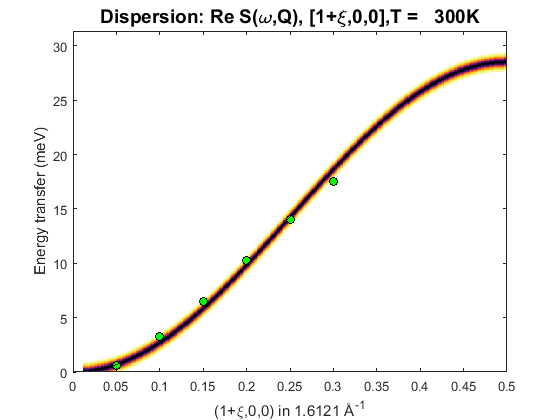 11
[Speaker Notes: 2d space integral over local magnetization
Magnetization field that begins orthonorm to plane and slowly turns over
Minimized with a circular orientation]
Acknowledgements
We in Group 2 would like to thank the scientists and staff at BT7 and at NCNR in general for putting on this school
12
[Speaker Notes: 2d space integral over local magnetization
Magnetization field that begins orthonorm to plane and slowly turns over
Minimized with a circular orientation]